信州須坂フルーツエールデビュー記念 イベント列車
信州クラフトビール
飲みくらべトレイン
県内有名クラフトビールが一度に楽しめます！
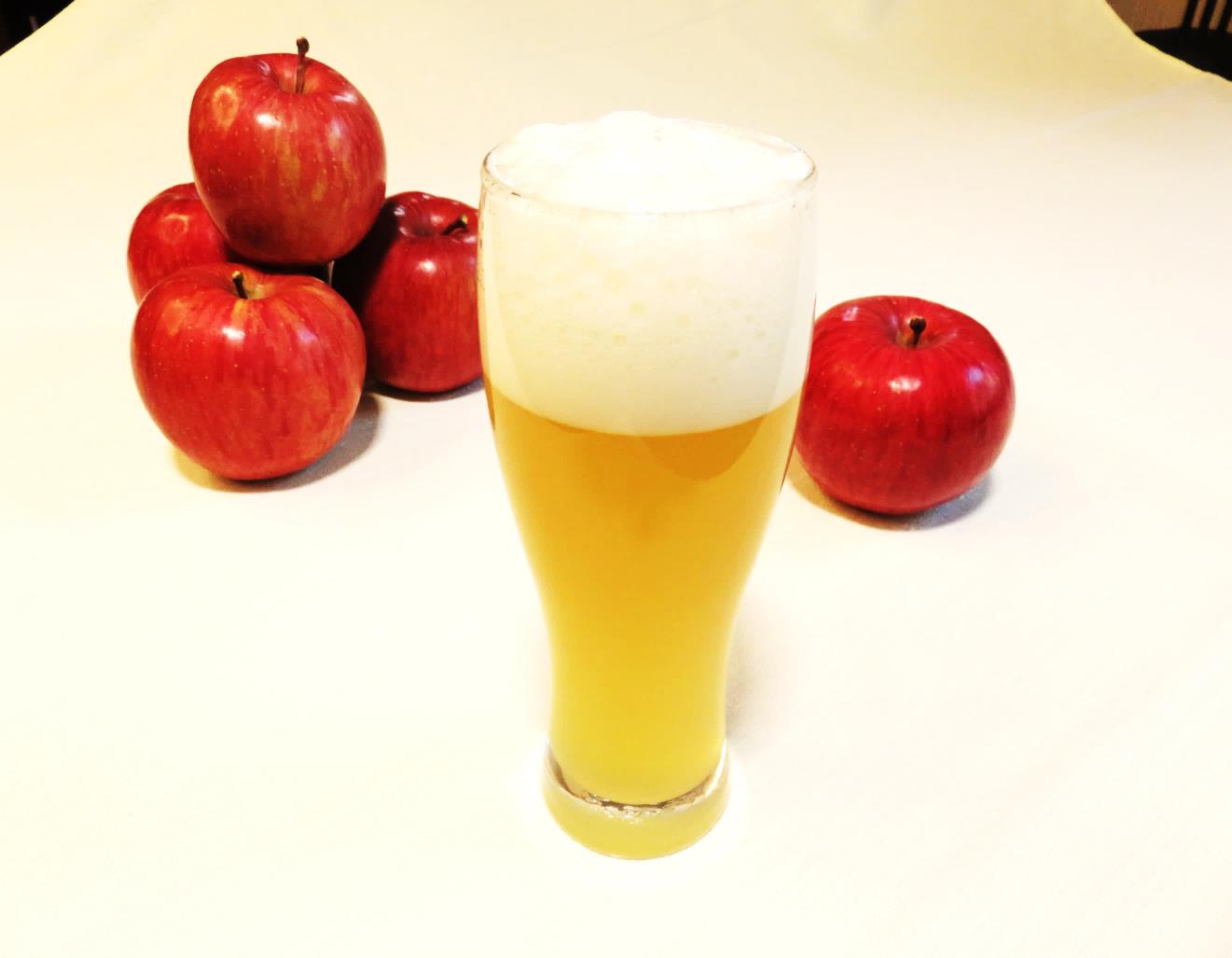 限定先着
８０名
参加ブルワリー
（変更になることがございます）

信州須坂フルーツブルワリー

ＯＨ！ＬＡ！ＨＯ ＢＥＥＲ

　松本ブルワリー

南信州ビール
ビール・発泡酒
飲み放題!!
参加費（お一人様）
2,000円
3月24日（土）
長野駅16:29 発車
（参加費に含まれるもの）
　軽食・飲料水・ビール・発泡酒代
　乗車駅～長野駅までの長野電鉄の
　往復運賃
　※当日長野駅改札前の専用受付所
　にて参加費をお支払いいただきます。
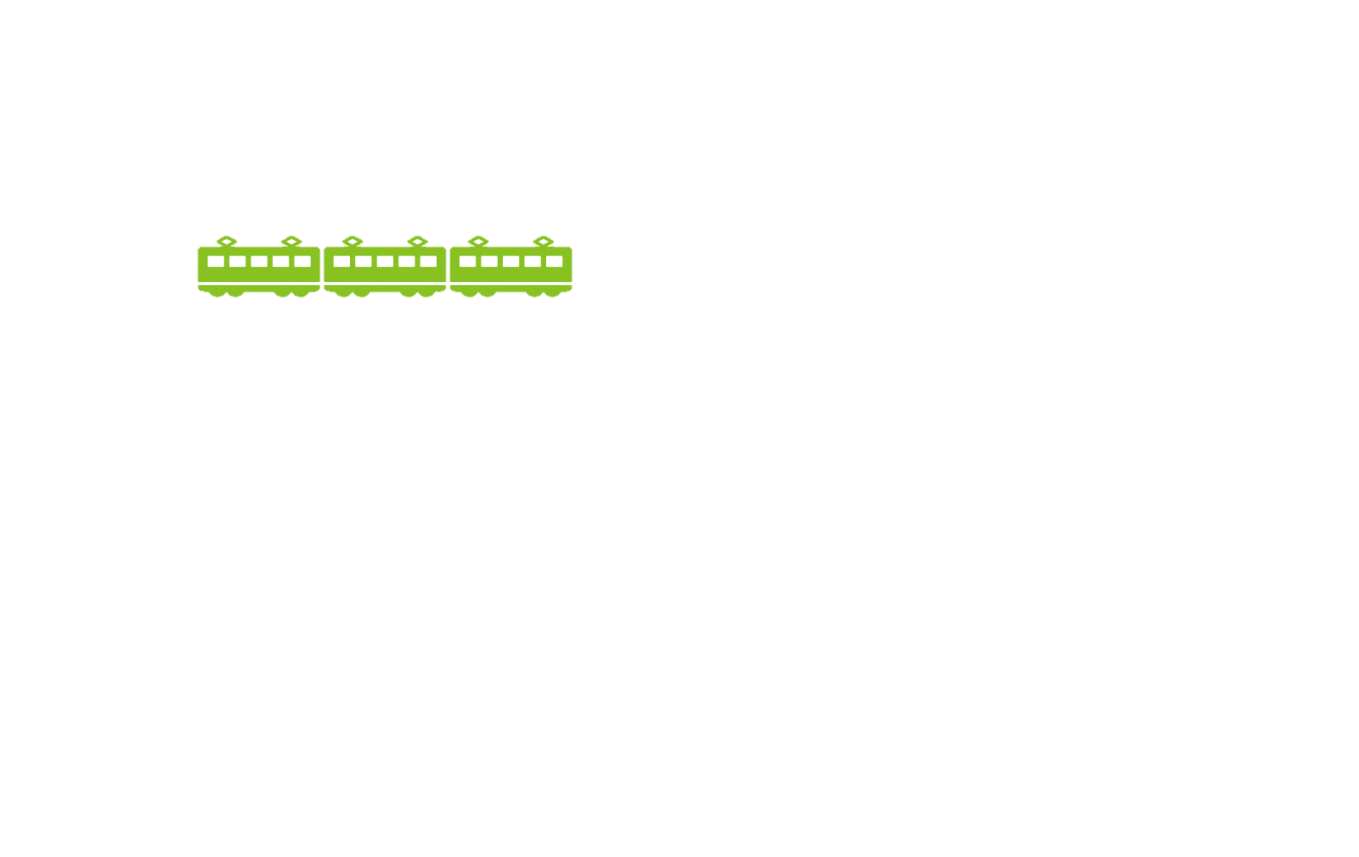 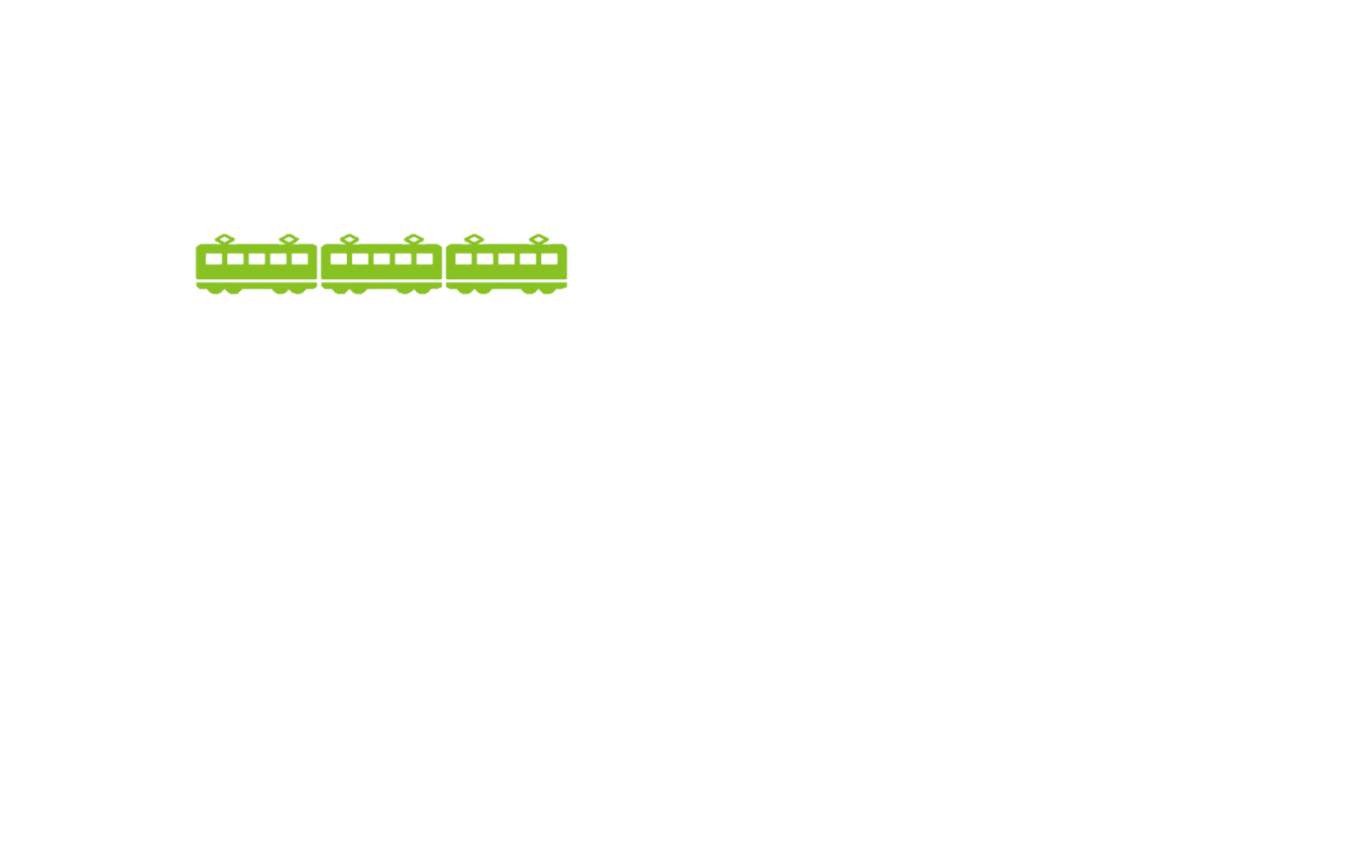 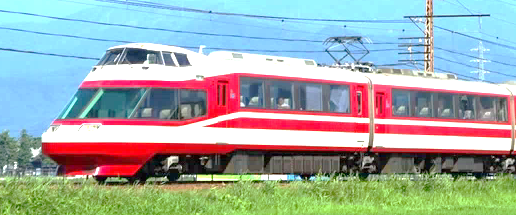 長野電鉄 
ゆけむり号で
小布施まで往復！
※このイベントは地方創生推進交付金を活用しているため、お得な参加費となっています。
運行時刻・お申し込み方法の詳細は裏面をご覧ください。
※アルコールの飲料の企画となります。未成年の方のお申し込みはお断りいたします。
※お帰りの際は、お車の運転は絶対にしないでください。
主催　信州須坂フルーツ発泡酒協議会　　共催　㈱クルークダイニング、（一財）長野経済研究所
運行区間及び時刻
【往路】※乗車駅は長野駅のみとなります
　長野駅16:29発→小布施駅17:12着
【復路】※降車駅は、須坂駅、権堂駅、長野駅となります
　小布施駅17:50発→長野駅18:17着
【往路】16:29発　   →　   → 　　17:12着
18:17着 ←18:14 ←17:57　←17:50発【復路】
申込方法
下記の申込み先まで、参加申込書をご記入の上、3月17日（土）までにＦＡＸ又は電子メールにてお申し込みください。受付後、参加証を郵送いたします。
座席の都合上、２名以上でお申し込みください。
（下記参加申込書へ同乗される方のお名前・ご住所等をご記入ください）
※申込人数が定員を超える場合は先着順とさせていただきます。
【お問い合わせ・申込み先】
　一般財団法人長野経済研究所（担当：玉木・折井）
　　電話：026-224-0504　　　　　　ＦＡＸ：026-224-6233
　　電子メール：sou.orii@neri.or.jp
参加申込書
長野駅
小布施駅
権堂駅
須坂駅
※座席の都合上、必ず２名以上でお申し込みください。